change over time/historical continuity
Overview
[Speaker Notes: Are your classroom colors different than what you see in this template? That’s OK! Click on Design -> Variants (the down arrow) -> Pick the color scheme that works for you!

Feel free to change any “You will…” and “I will…” statements to ensure they align with your classroom procedures and rules!]
Know, Want to Know
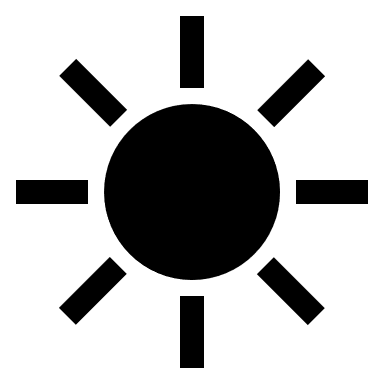 Let’s start off by listing what you know about historical continuity and change/change over time. 
Ask yourself: where have you heard this term before? 
Also ask yourself: what do you want to know about it?

Let’s share our thoughts!
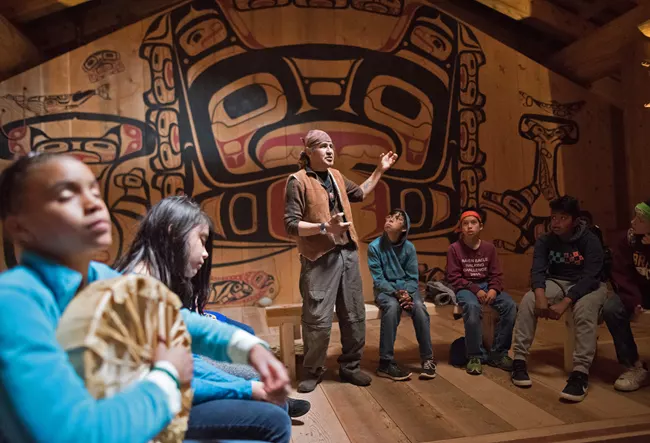 Definition
Examples of Change
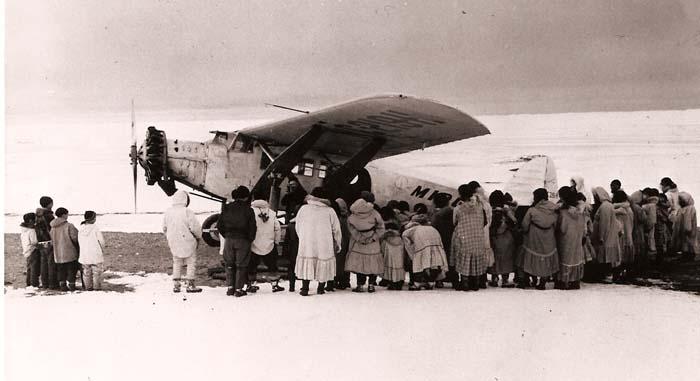 [Speaker Notes: Definition of globalization: 
What are some other examples?]
What is Historical Continuity?
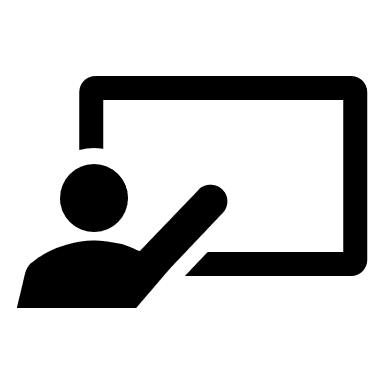 Examples of Historical Continuity
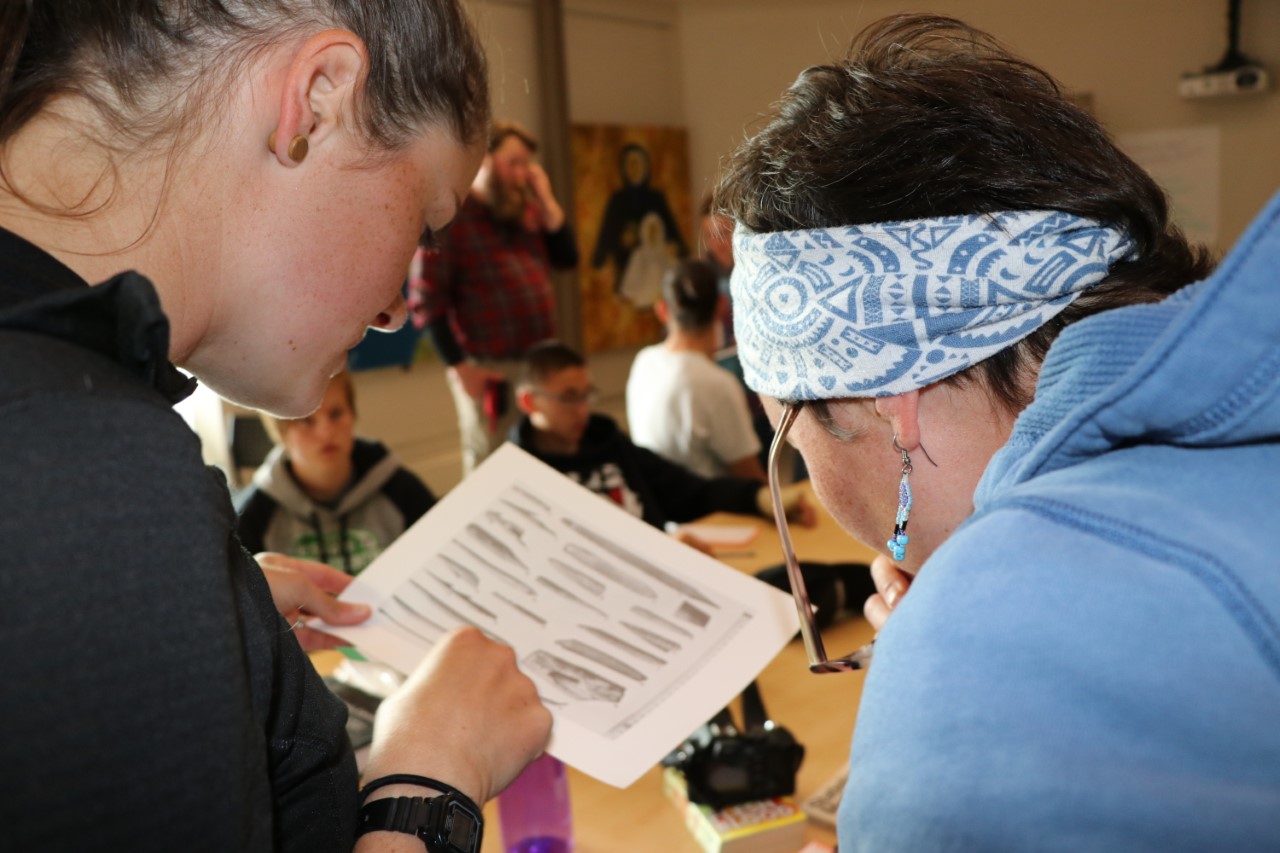 [Speaker Notes: US political system has stayed the same:]
Change is All Around Us!
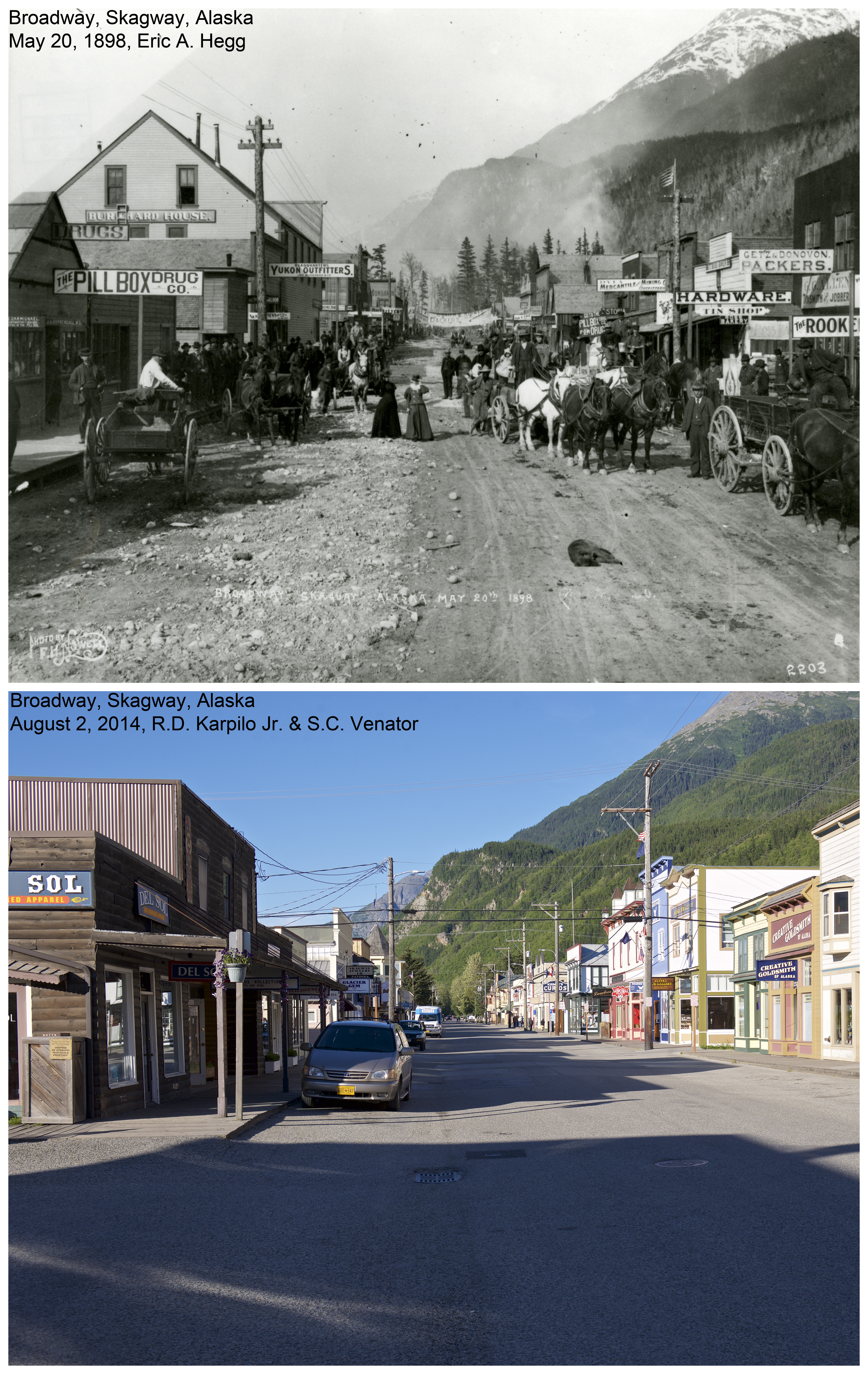 What is different about these two photos? Are they of the same place?
Let’s Discuss…
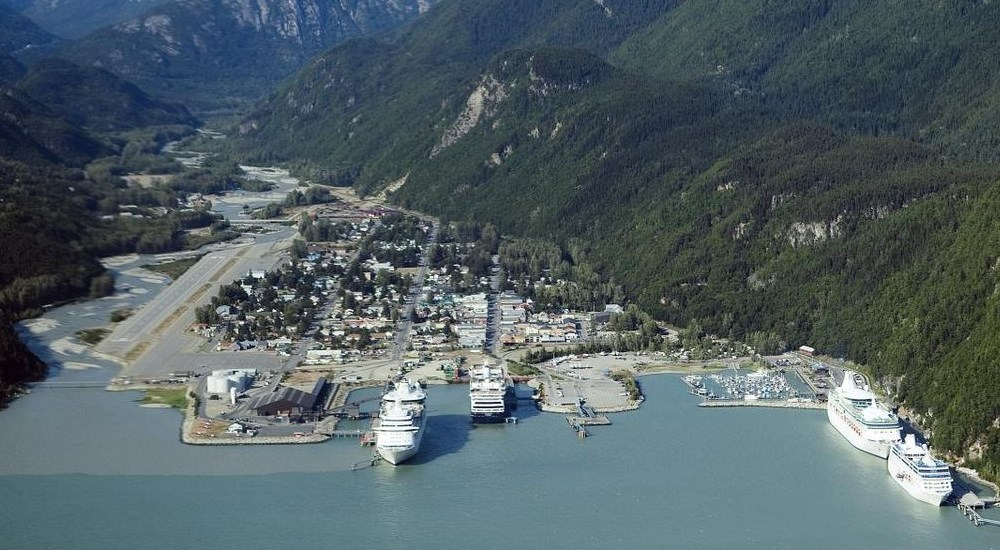